Повторение:
3. На каких носителях сохраняли графические данные в древности? 
    На каких носителях их сохраняют сейчас?
2. Для кого графические данные имеют смысл?
1. Посмотри, подумай и выбери графические данные.
    Объясни свой выбор.
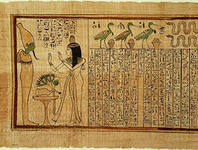 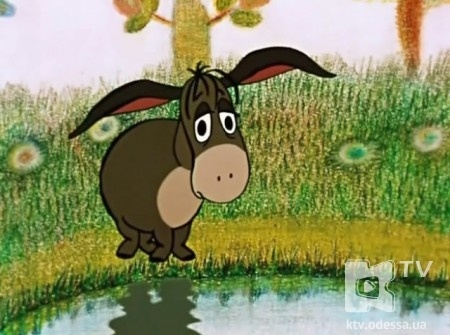 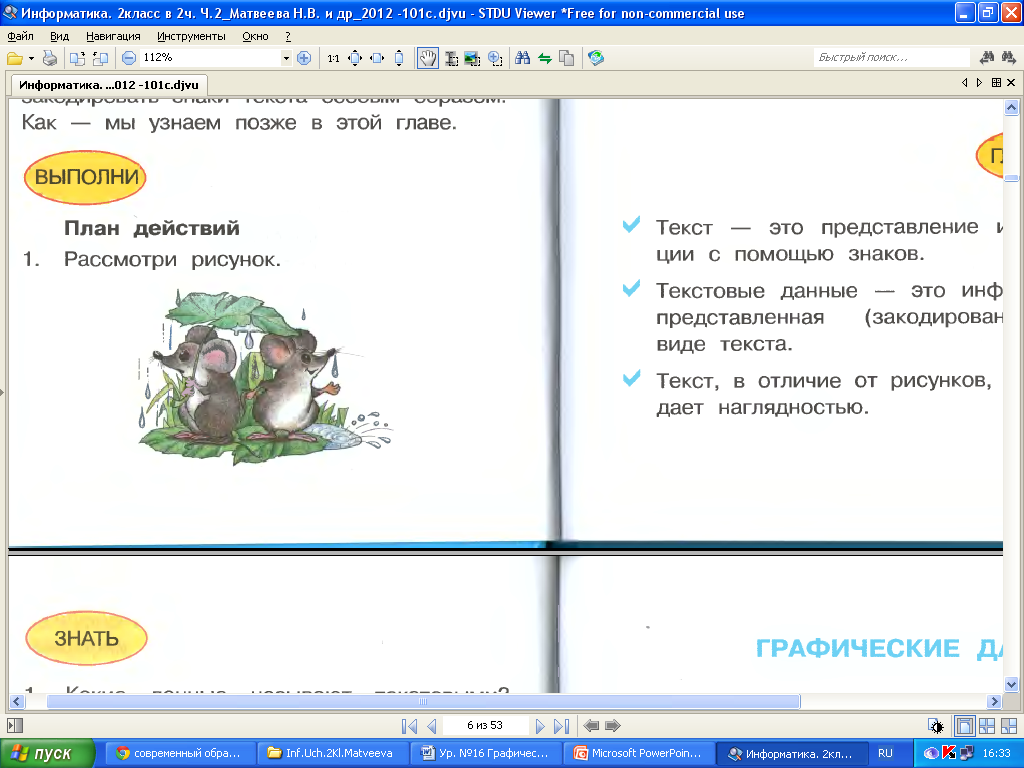 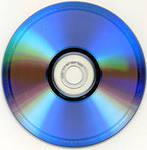 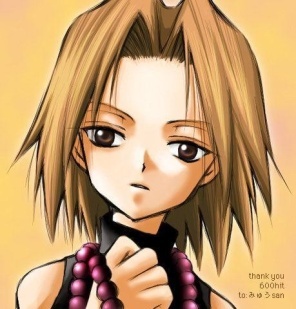 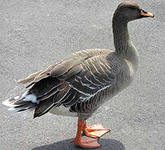 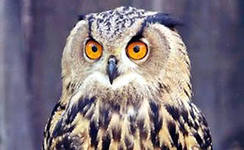 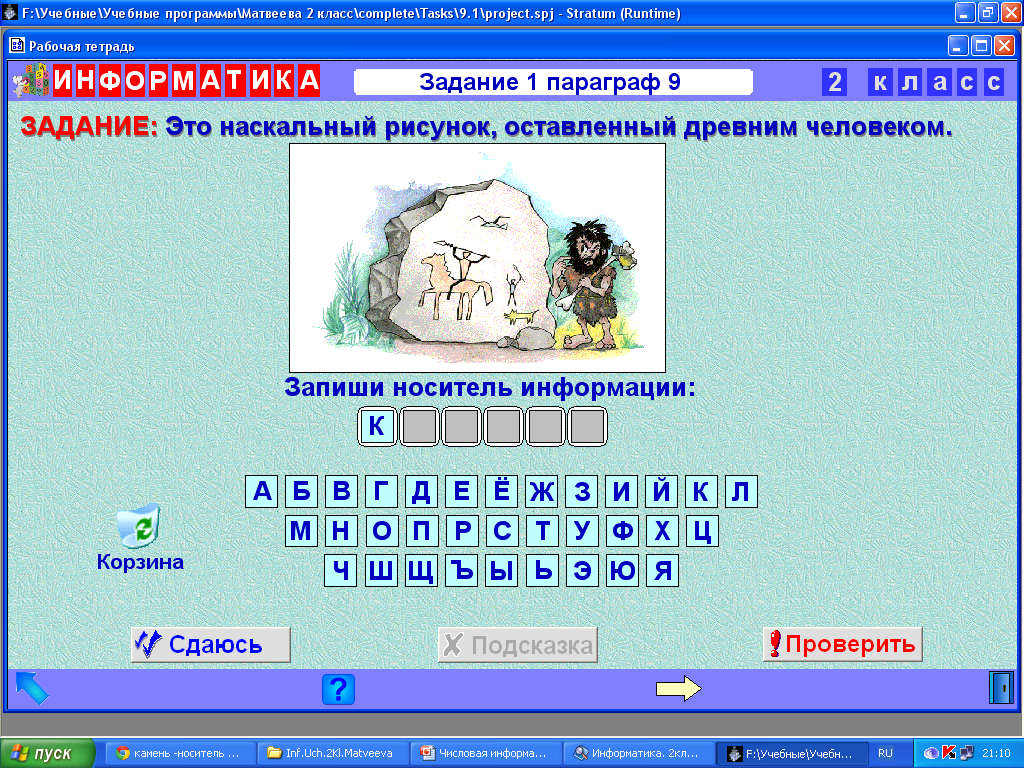 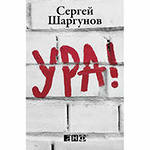 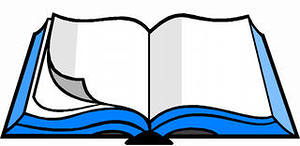 Выполни действия и узнай тему урока.
В какой форме получена информация?
Тема урока «Числовая информация»
1. Рассмотри рисунок. 
2. Посчитай.
сколько всего утят?
сколько всего цыплят?
сколько всего героев 
на картинке?

3. Запиши числа, которые 
ты назвал.
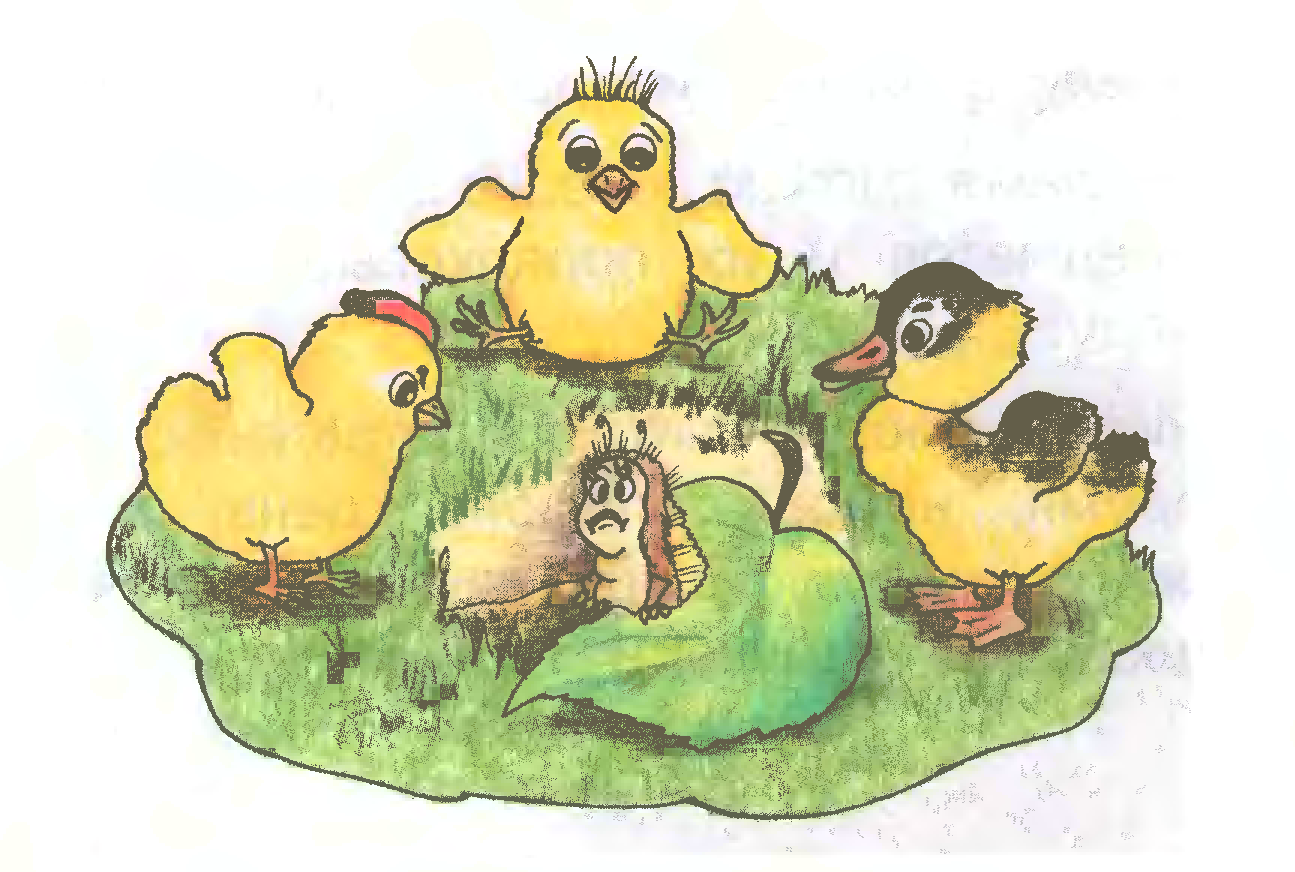 1
2
4
Назови  первый инструмент для счета.
Подумай, как считали древние люди?
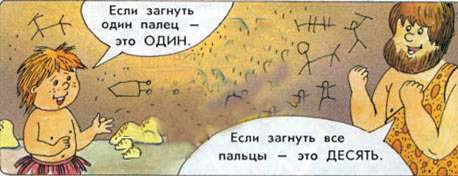 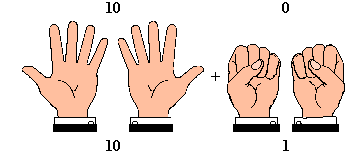 Назови предметы и знаки, которые использовали  в древности для сохранения информации о количестве предметов ?
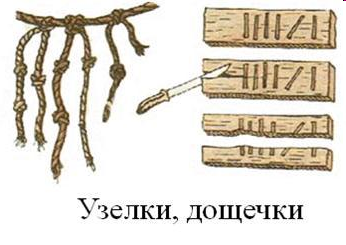 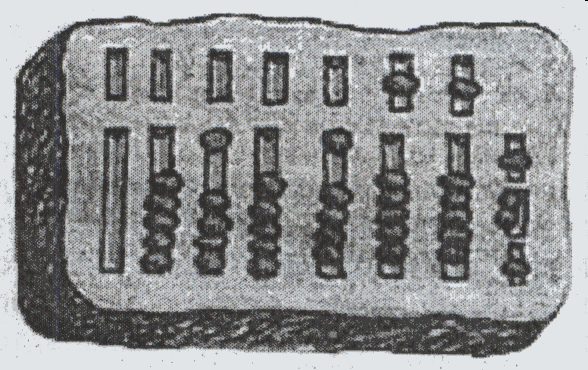 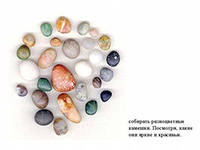 Узелки
Зарубки
Желобки
Камешки
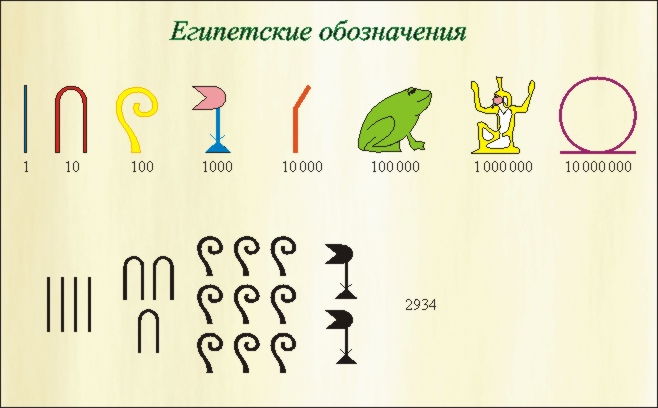 Иероглифы
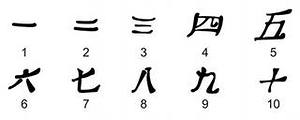 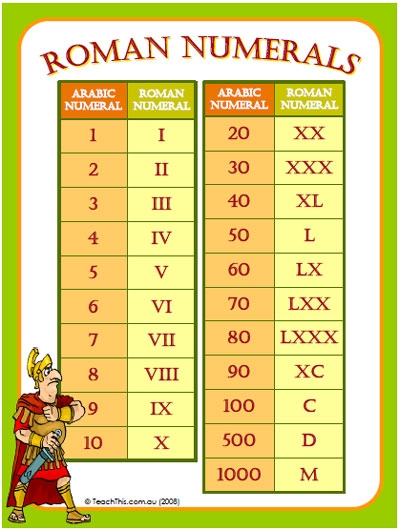 В Древнем Риме придумали обозначать числа буквами.Вспомни как называются такие числа?
Римские числа
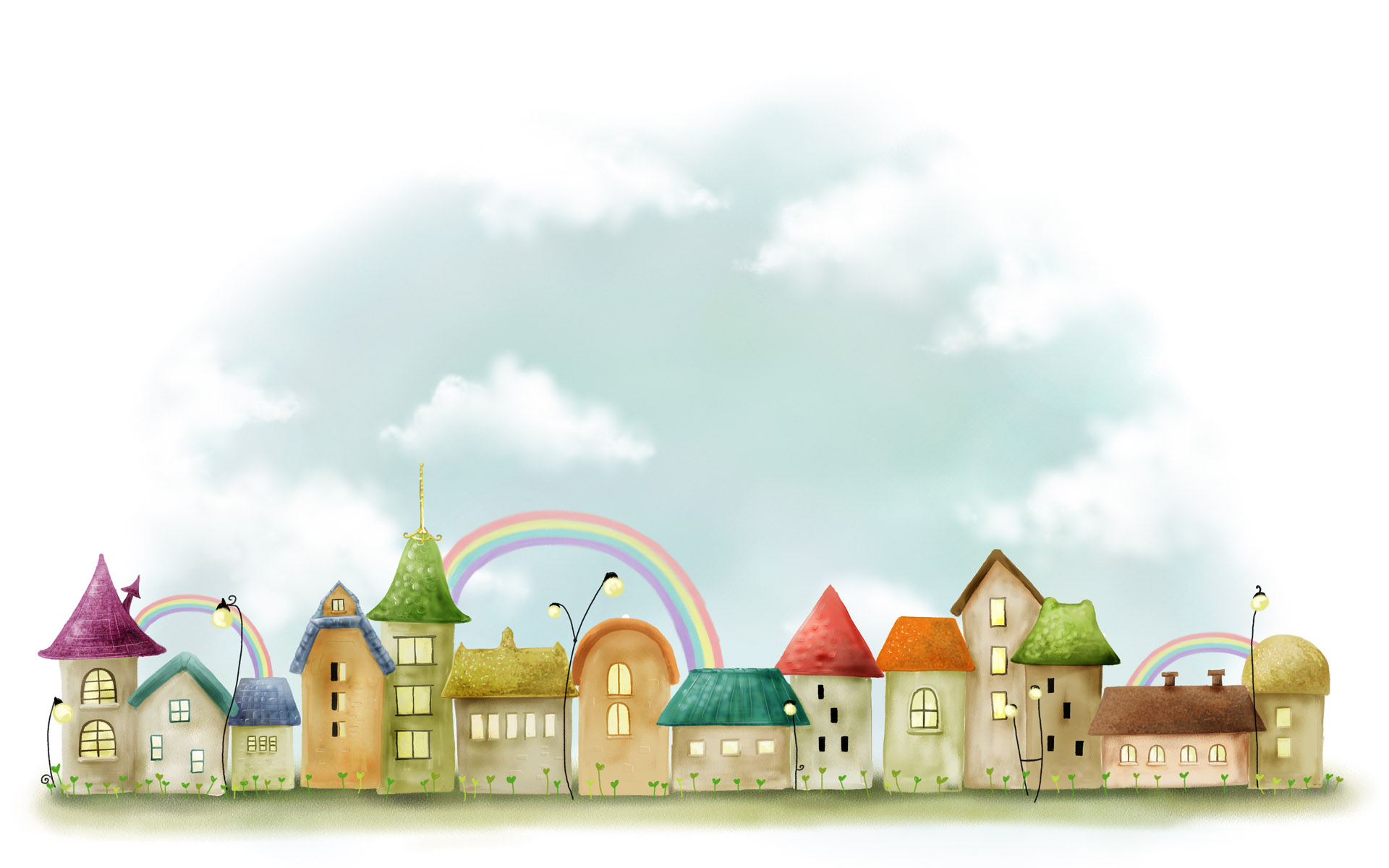 Числовую информацию можно записать текстом и числом.
А как записывают числовые данные в наше время?
1
Один
			                 Два
      Четыре
2
4
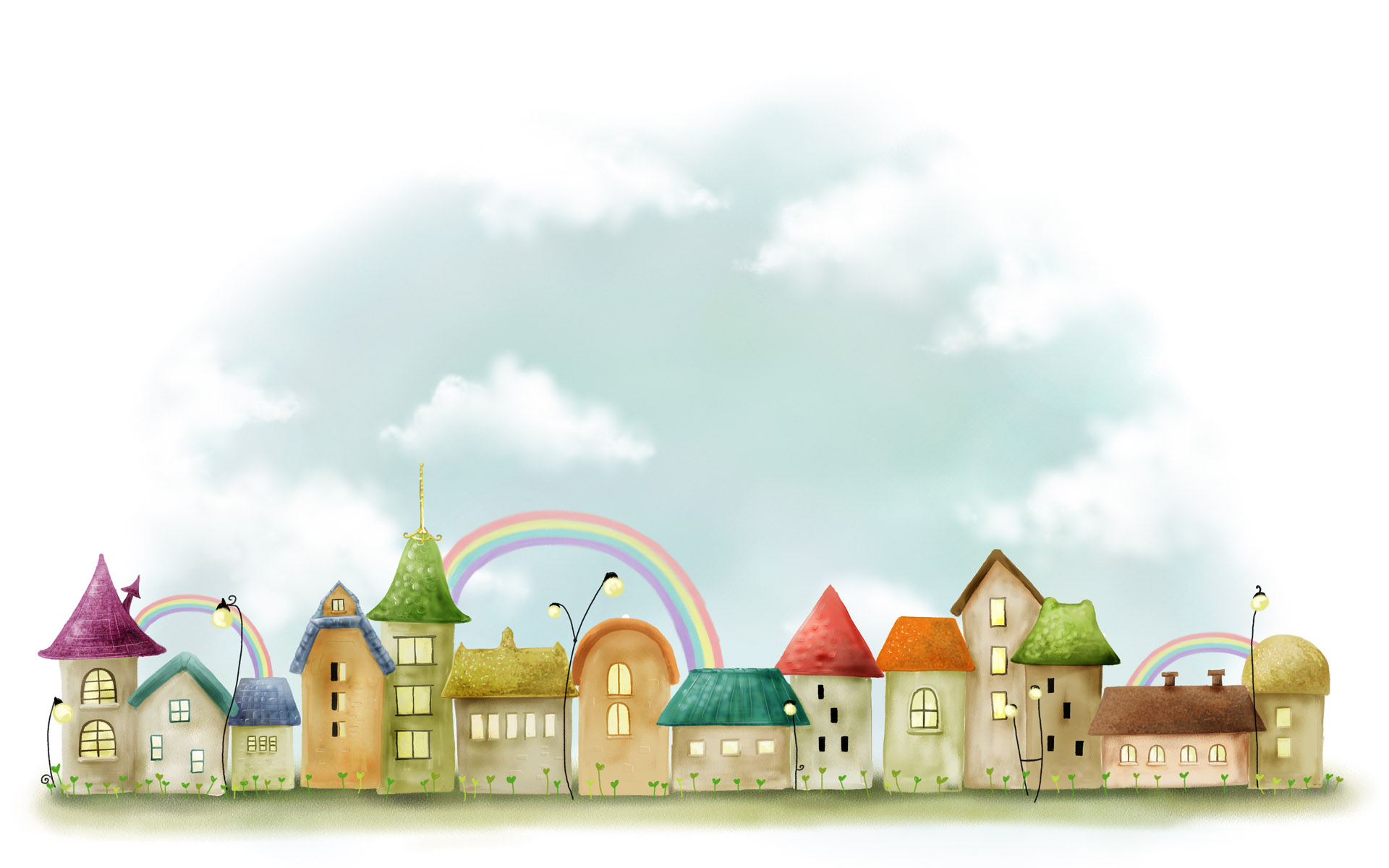 Какие цифры мы используем?
0, 1, 2, 3, 4, 5, 6, 7, 8, 9
Цифры- это знаки, с помощью
которых записываются числа на бумаге.
Каждая цифра имеет свое название. Назови цифры.
Как называются числа по количеству цифр в них? Назови.
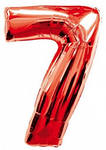 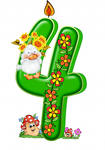 Однозначные


Двузначные


Многозначные
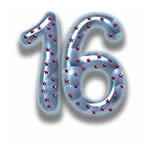 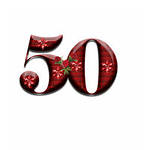 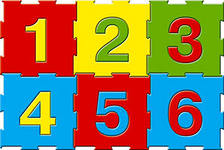 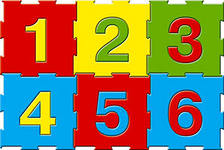 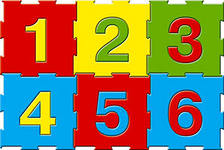 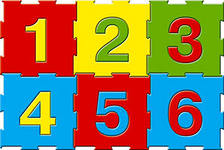 Что обозначают числами?
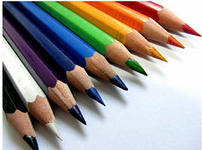 Количество предметов


 Порядковый номер


 Даты

Время
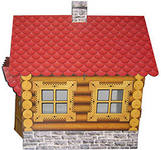 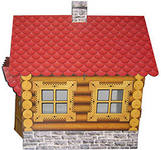 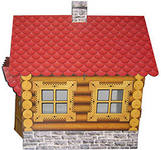 №1
№2
№3
26.01.2013
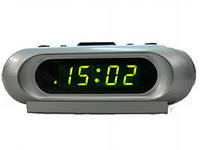 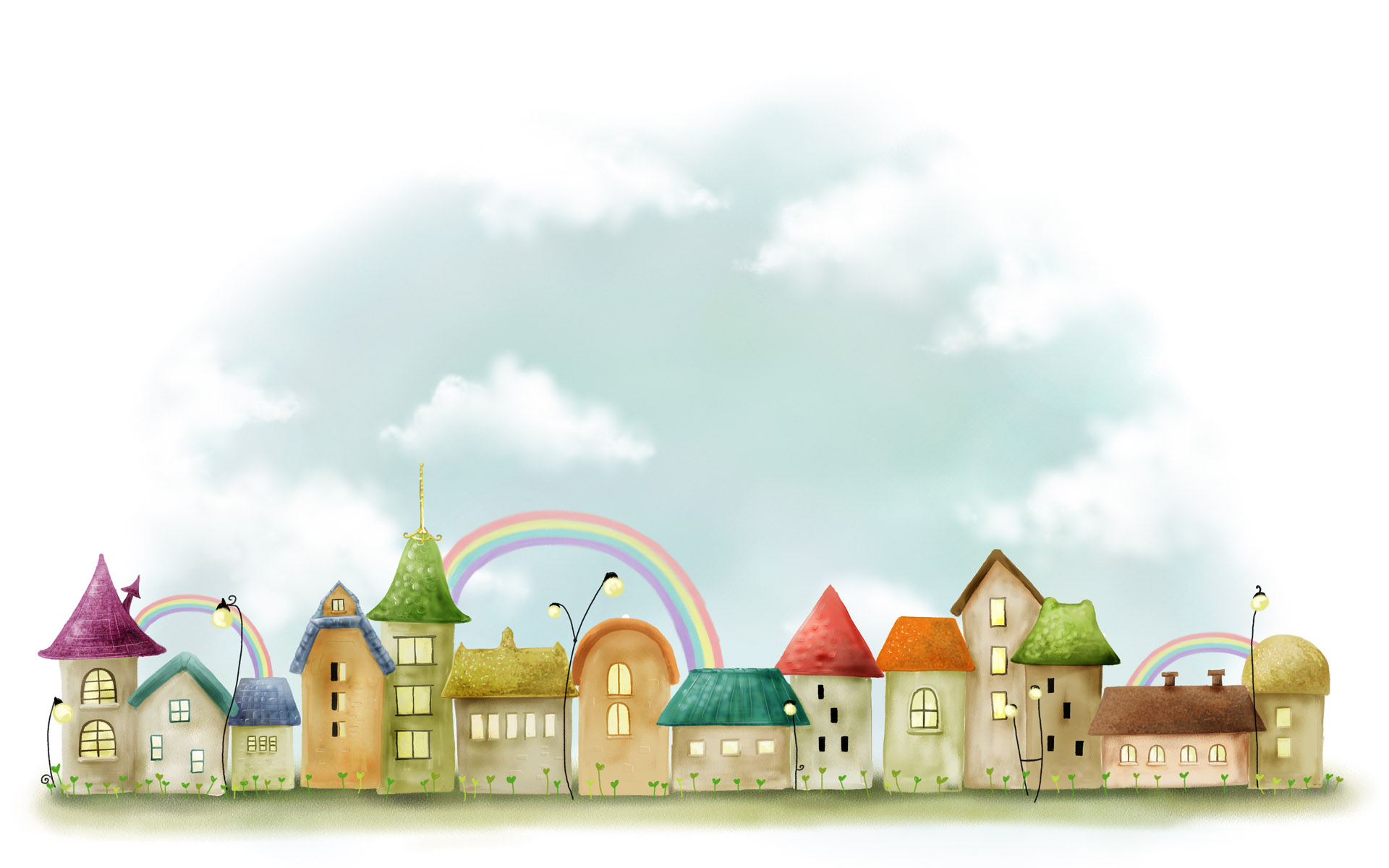 Самое важное:
Числовая информация – это информация о количестве предметов или порядковом номере предмета в ряду.
Числовые данные – это числовая информация, закодированная в виде чисел.
Числовые данные можно записать текстом и числом.